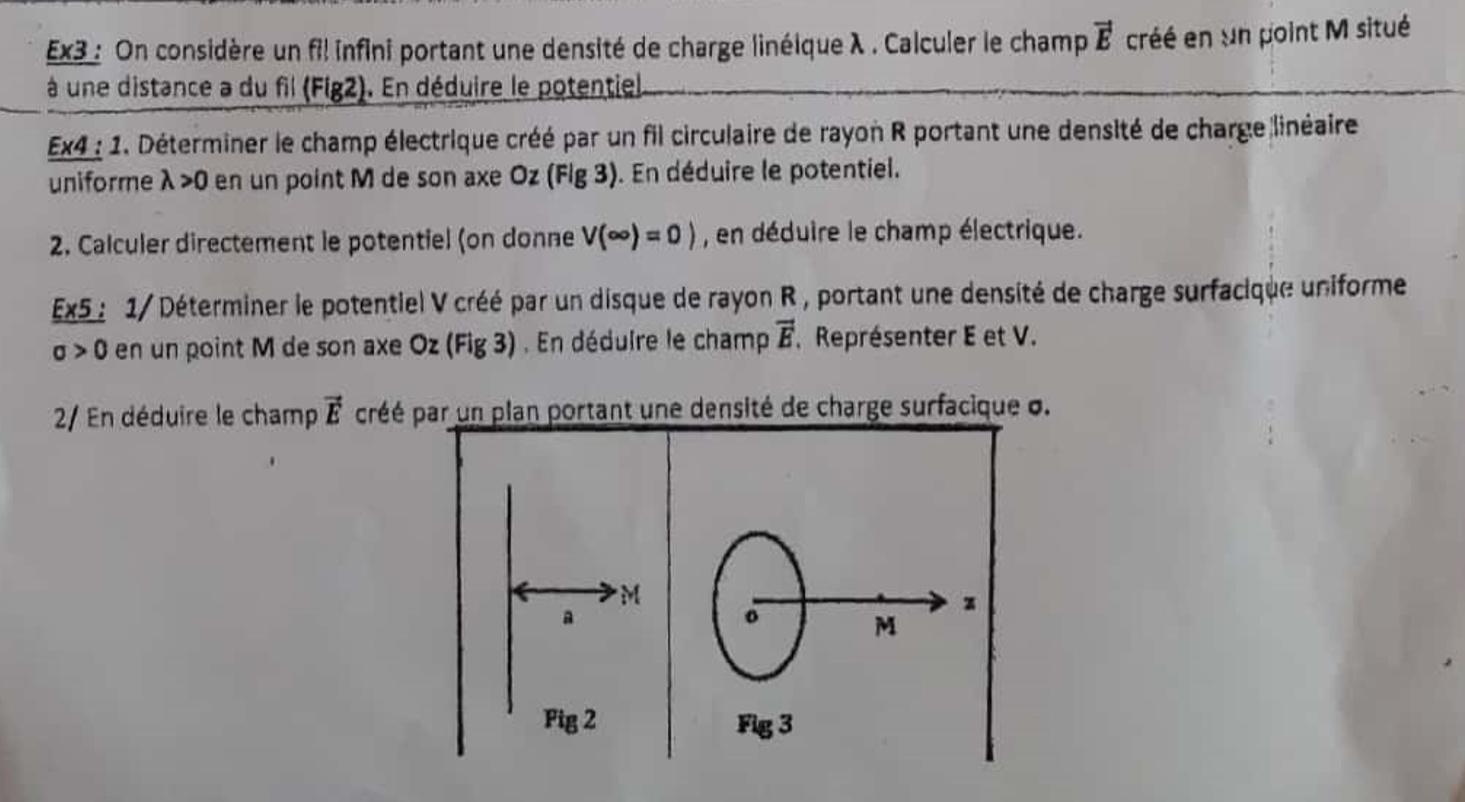 ddddd
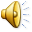 1
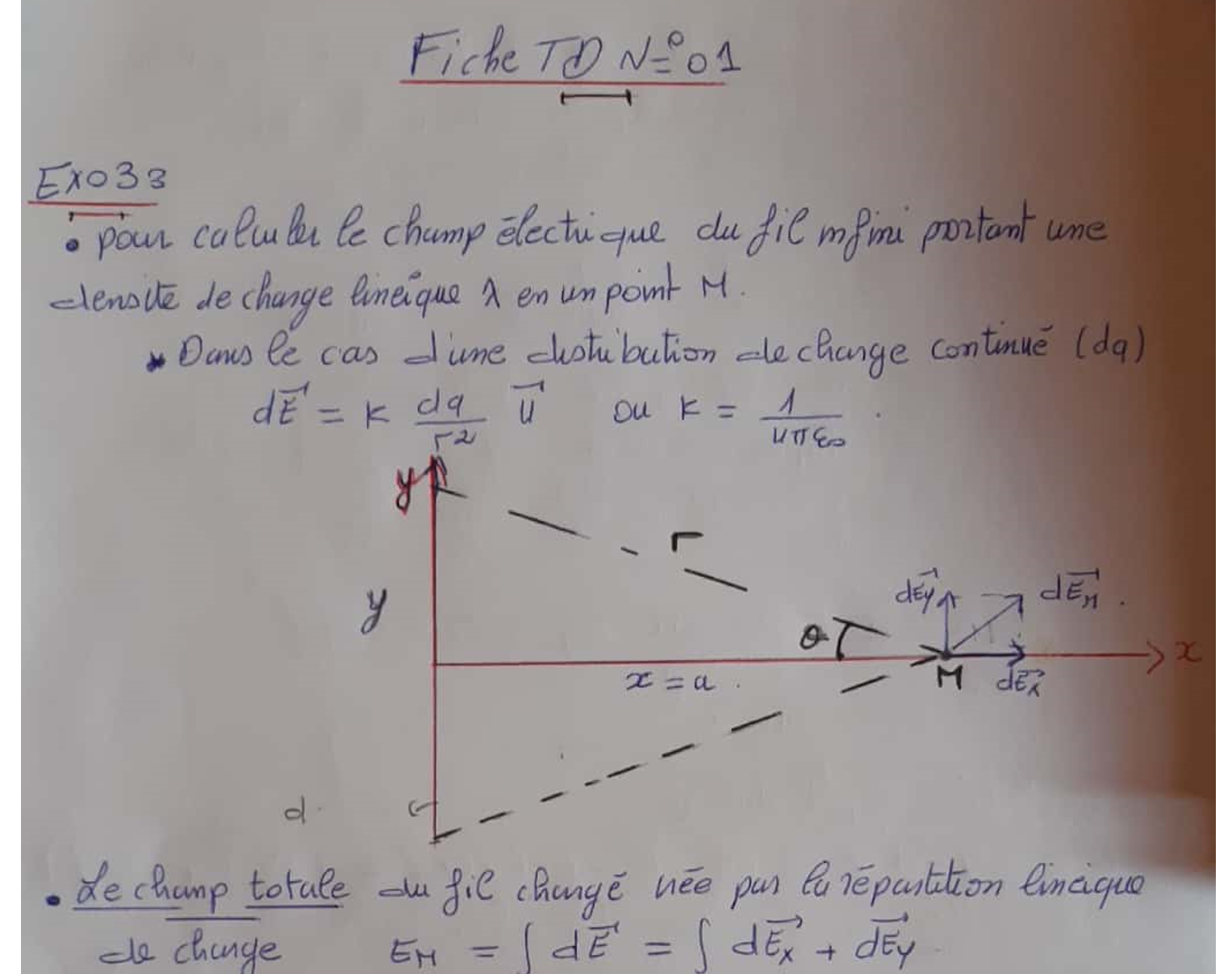 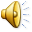 2
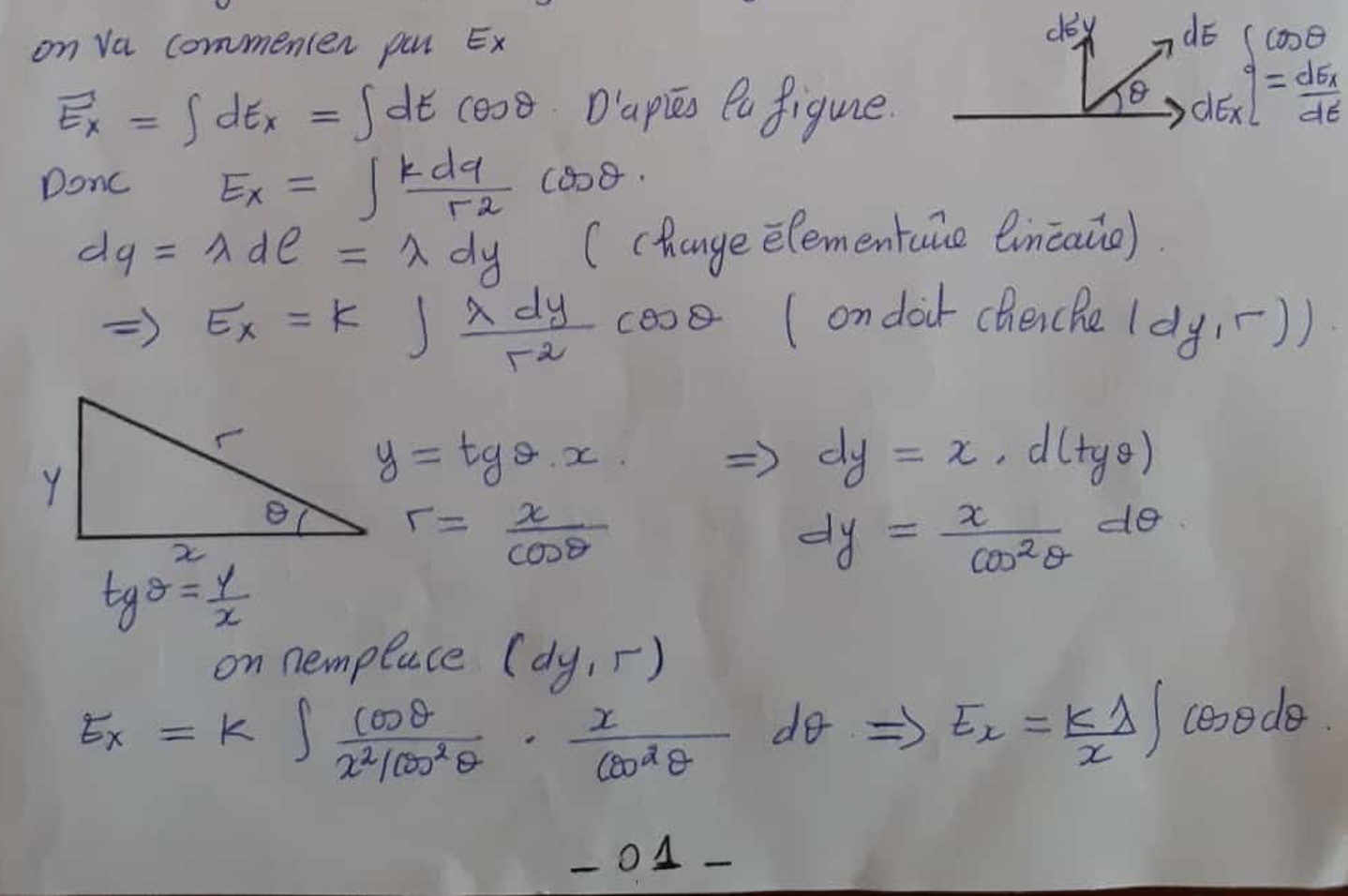 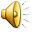 3
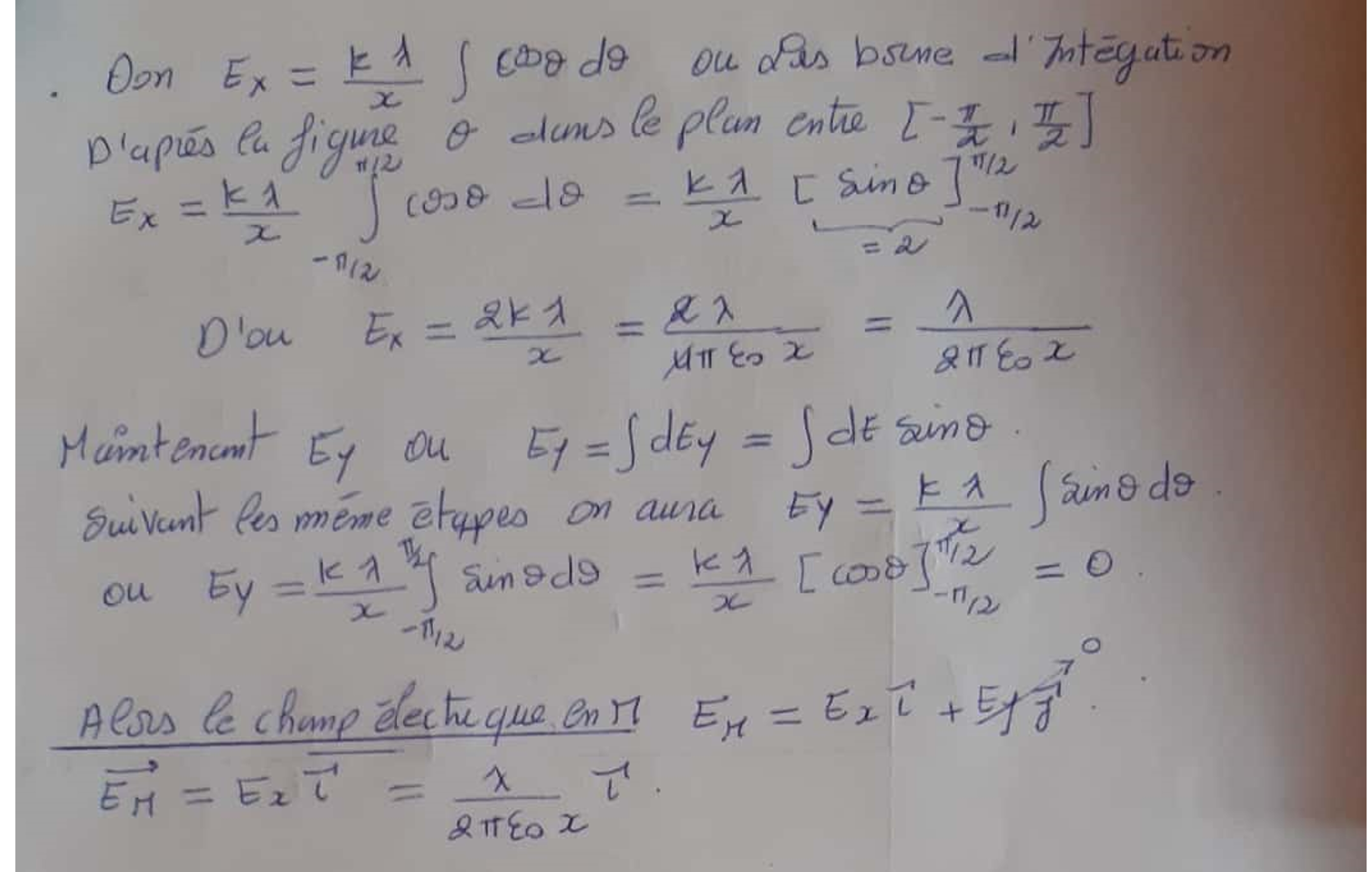 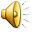 4
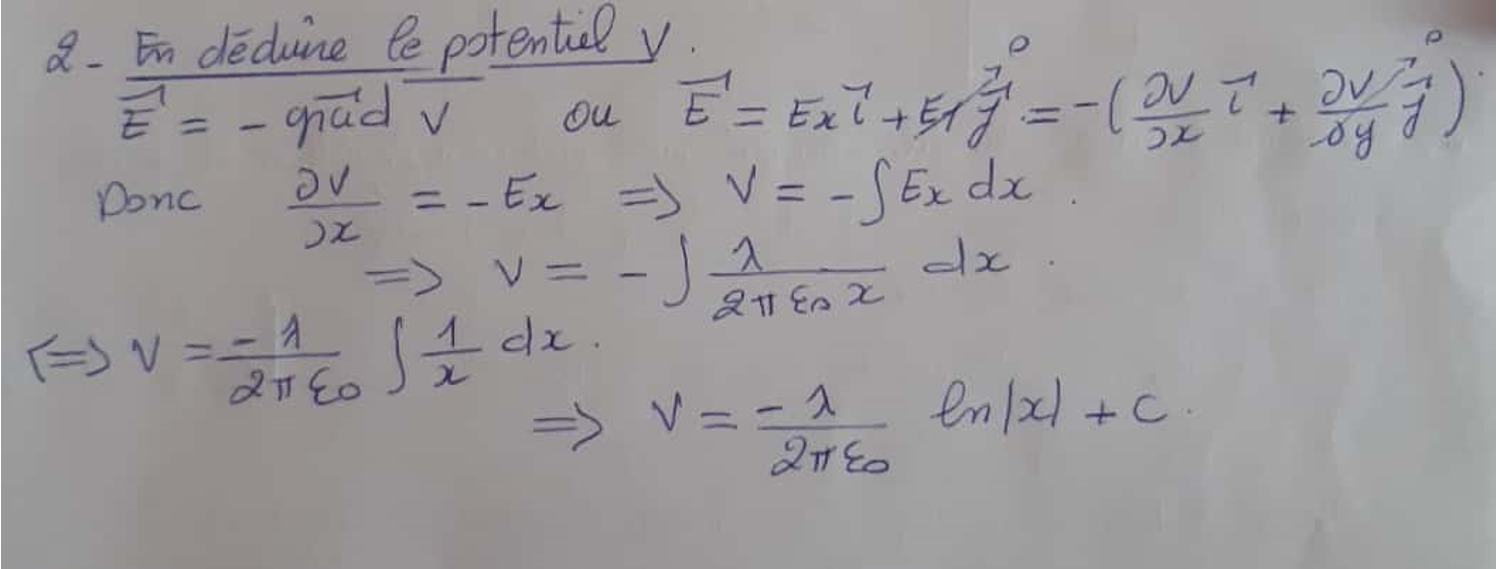 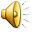 5